A Parceria entre os setores público e privado na promoção da internacionalização da pesquisa
Prof. Dr. Felipe Chiarello
felipechiarello@gmail.com
/prof.felipechiarello/
@felipechiarello
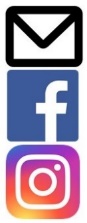 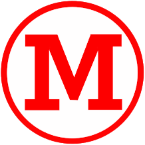 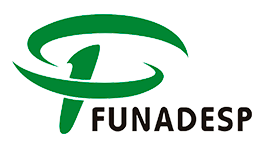 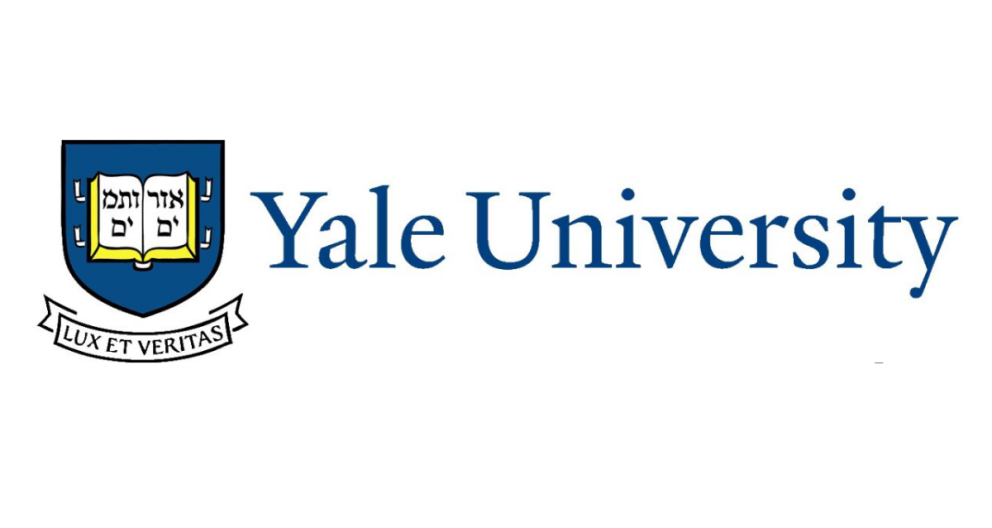 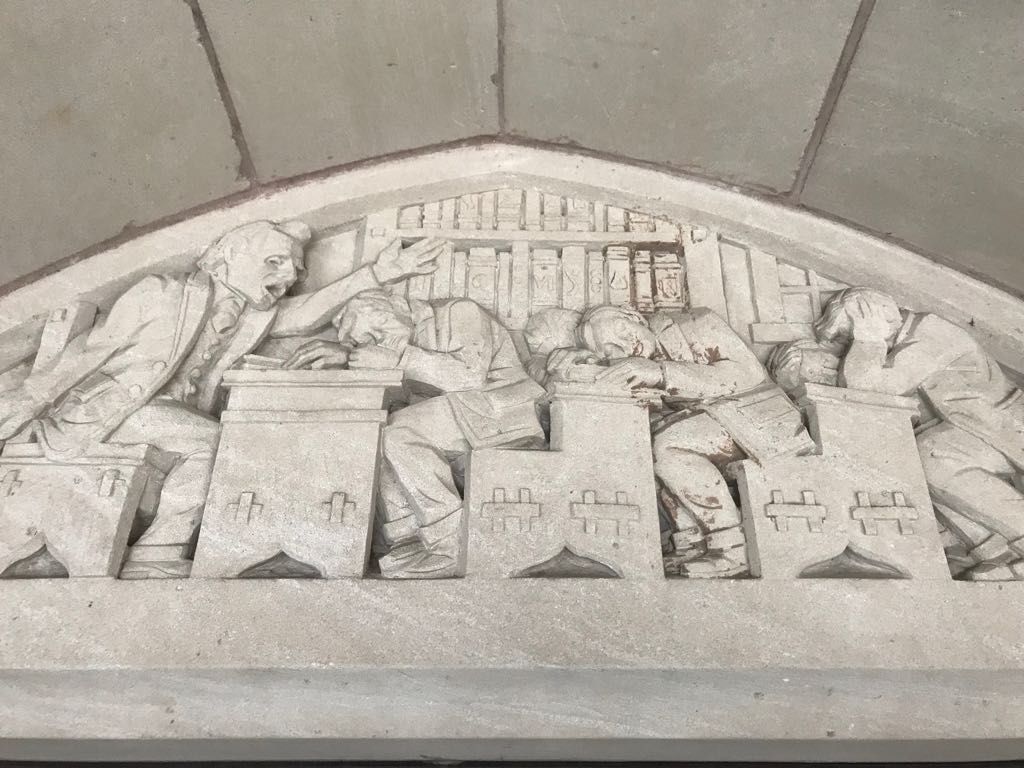 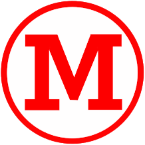 REPENSANDO AS PRÁTICAS DE ENSINO
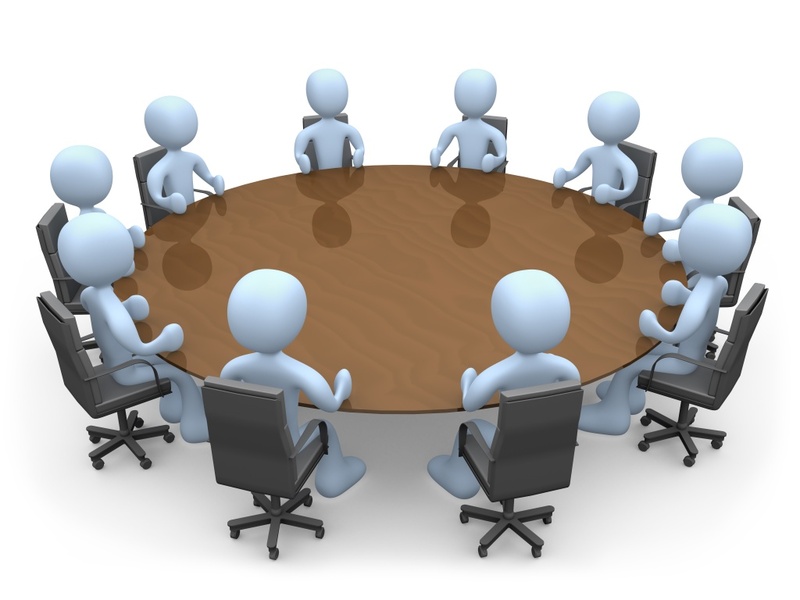 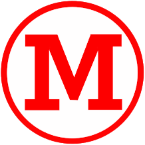 PROBLEMAS
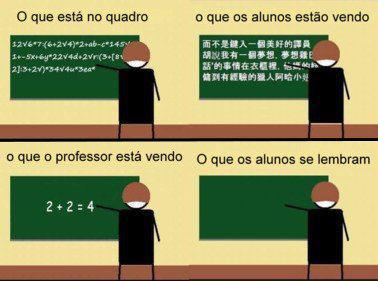 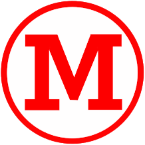 ATTENTION SPAN
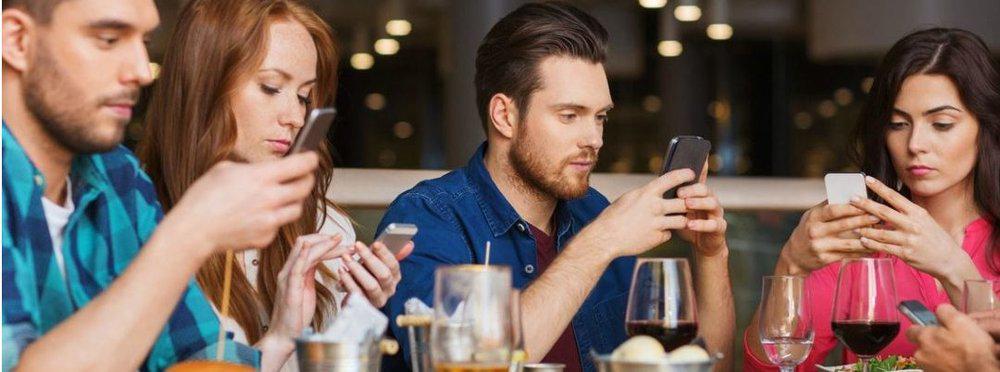 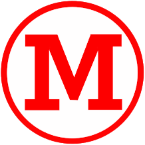 Perspectivas atuais
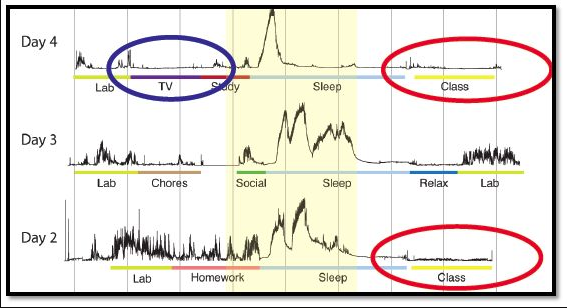 Poh, 2010 -  doi: 10.1109/TBME.2009.2038487
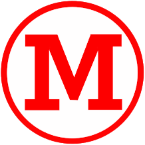 O que eu gostaria que tivessem me falado sobre o ppgd
Metas e oportunidades
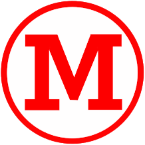 MEC 
Conceitos PPGs
7 – 6 - Excelência - Inserção Internacional
5 - Muito Bom 
4  - Bom (mestrado consolidado)
3 - Regular (avaliação inicial)
2 – 1 - Não Recomendado
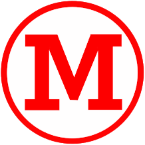 PROPOSTAS E DESAFIOS
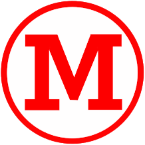 Internacionalização
Os programas classificados como notas 6 ou 7 são aqueles que revelam inserção internacional: 

a) Cotutela – dupla titulação; 
b) Estagio no exterior: mestrado sanduiche, doutorado sanduiche; 
c) Participação em Eventos Internacionais; 
d) Organização de Eventos Internacionais; 
d) Publicações internacionais
e) Projetos de cooperação internacional financiados por agências de fomento
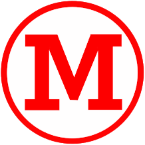 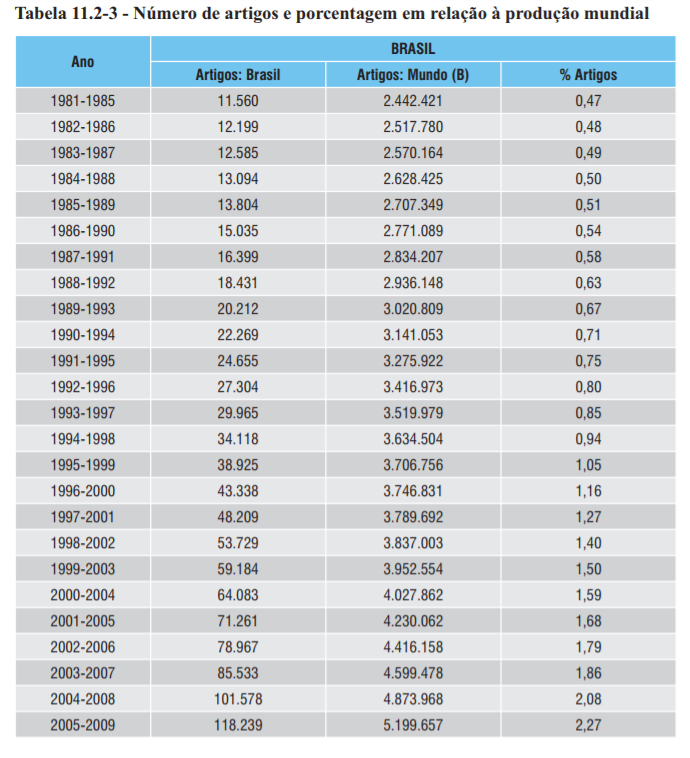 JCR / WoS / scopus
"BOSTON U LAW REV", "BOSTON UNIVERSITY LAW REVIEW                                                                                                                                                                                                                              ","0006-8047","523","1111,000","697,000","33","920,0"
"BUFFALO LAW REV", "BUFFALO LAW REVIEW                                                                                                                                                                                                                                        ","0023-9356","189","1093,000","105,000","19","610,0"
"BUS LAWYER",  "BUSINESS LAWYER                                                                                                                                                                                                                                           ","0007-6899","457","857,000","396,000","53","710,0"
"CALIF LAW REV", "CALIFORNIA LAW REVIEW                                                                                                                                                                                                                                     ","0008-1221","1317","2065,000","600,000","30","960,0"
"CATHOL U LAW REV", "CATHOLIC UNIVERSITY LAW REVIEW                                                                                                                                                                                                                            ","0008-8390","174","609,000","0,000","19","590,0"
"CHINESE LAW GOV",  "CHINESE LAW AND GOVERNMENT                                                                                                                                                                                                                                ","0009-4609","13","19,000","0,000","38","      "
"COLUMBIA J LAW SOC P","COLUMBIA JOURNAL OF LAW AND SOCIAL PROBLEMS                                                                                                                                                                                                               ","0010-1923","74","346,000","0,000","5","      "
"COLUMBIA J TRANS LAW","COLUMBIA JOURNAL OF TRANSNATIONAL LAW                                                                                                                                                                                                                     ","0010-1931","140","1139,000","182,000","11","460,0”
"COLUMBIA LAW REV",  "COLUMBIA LAW REVIEW                                                                                                                                                                                                                                       ","0010-1958","2675","4796,000","1711,000","38","920,0"
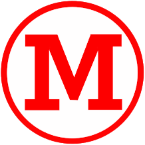 PRODUÇÃO DOCENTE
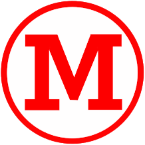 PRODUÇÃO CIENTÍFICA EM LIVROS: pontuação
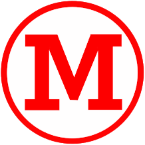 SUSTENTABILIDADE
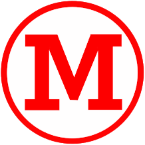 AGÊNCIA - GEF
O Global Environmental Facility (GEF), em português Fundo Global para o Meio Ambiente, é um dos maiores financiadores de projetos ambientais no mundo.
TOTAL EXECUTADO NO BRASIL
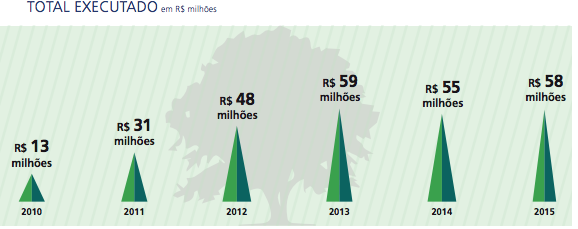 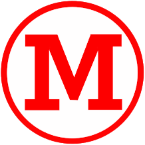 AGÊNCIA – GEF (2019)
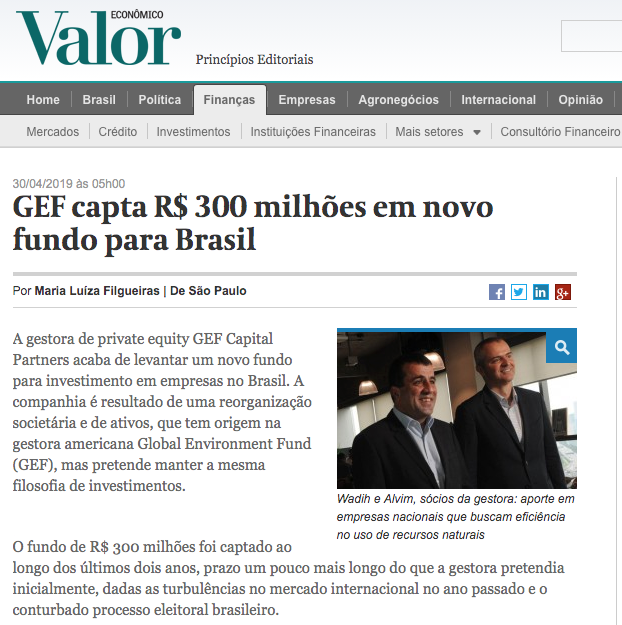 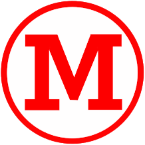 PROGRAMA PILOTO PARA A PROTEÇÃO DAS FLORESTAS TROPICAIS DO BRASIL – PPG7
Resultados - O PPG7 investiu U$ 463,1 milhões na implementação de projetos sustentáveis na Amazônia e na Mata Atlântica, em cinco áreas estratégicas: 

apoio à produção sustentável e manejo dos recursos naturais; 
estratégias de criação e ampliação de áreas protegidas, com demarcação de terras indígenas; 
fortalecimento dos órgãos estaduais de meio ambiente, com a descentralização da gestão ambiental e territorial; 
apoio à pesquisa científica e tecnológica
produção e disseminação de conhecimentos para influenciar políticas públicas na área ambiental.
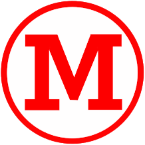 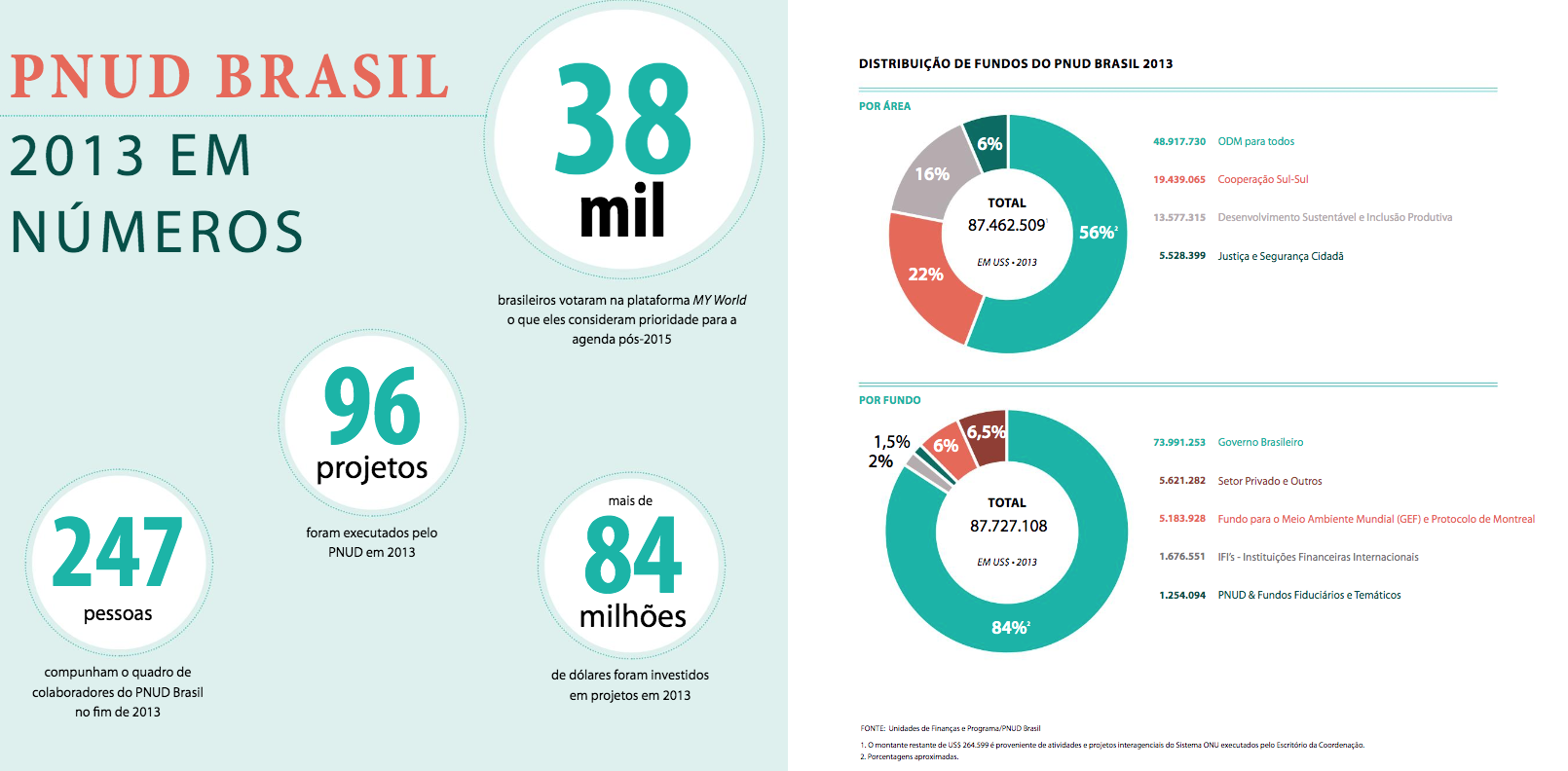 PROGRAMA DAS NAÇÕES UNIDAS PARA O DESENVOLVIMENTO
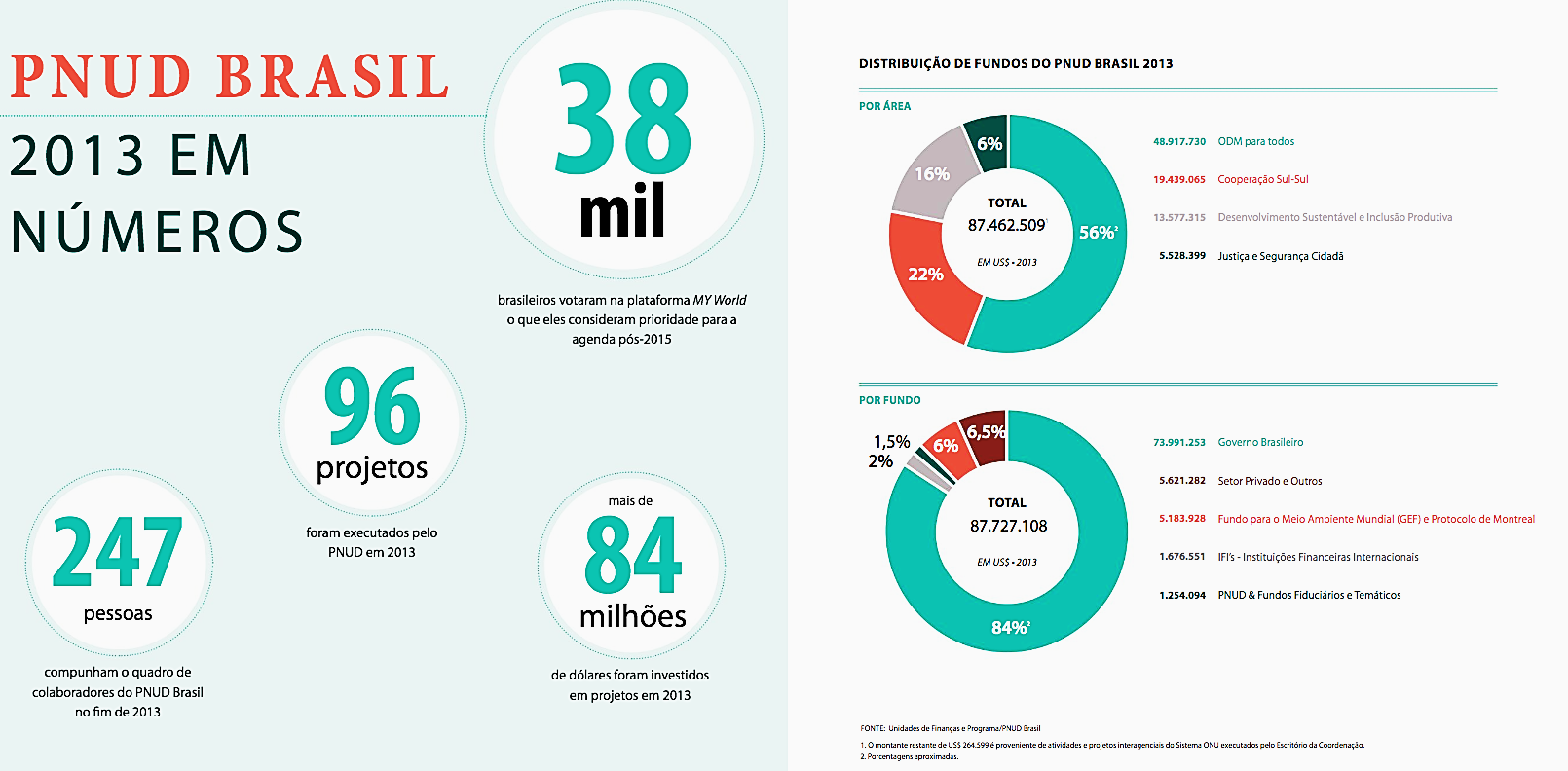 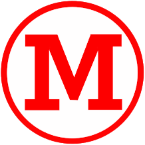 FUNDAÇÃO FORD – UNIVERSIDADES BRASILEIRAS
EXEMPLO – DOAÇÕES PARA USP
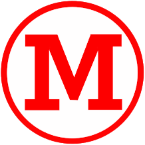 Exemplo – doações para metodista
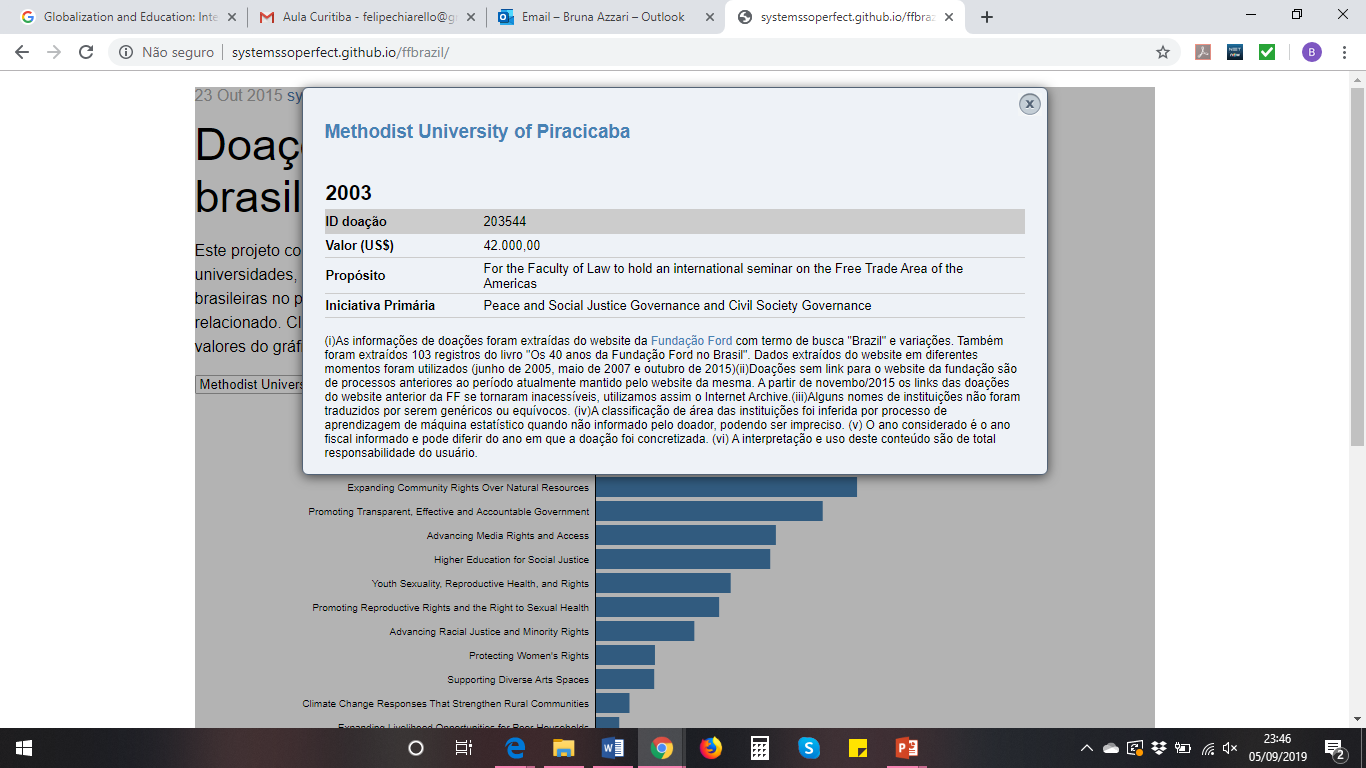 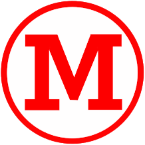 Exemplo – doações para PUC-SP
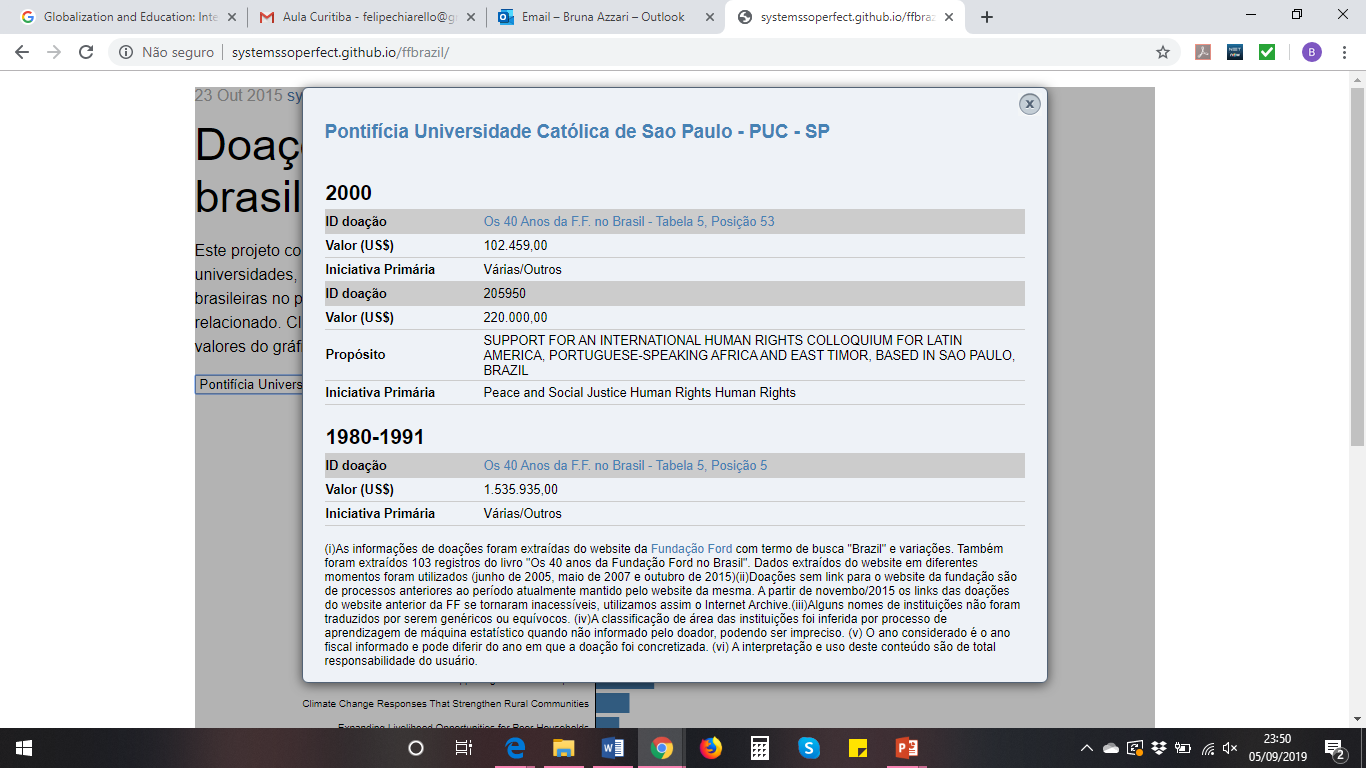 FuLbright
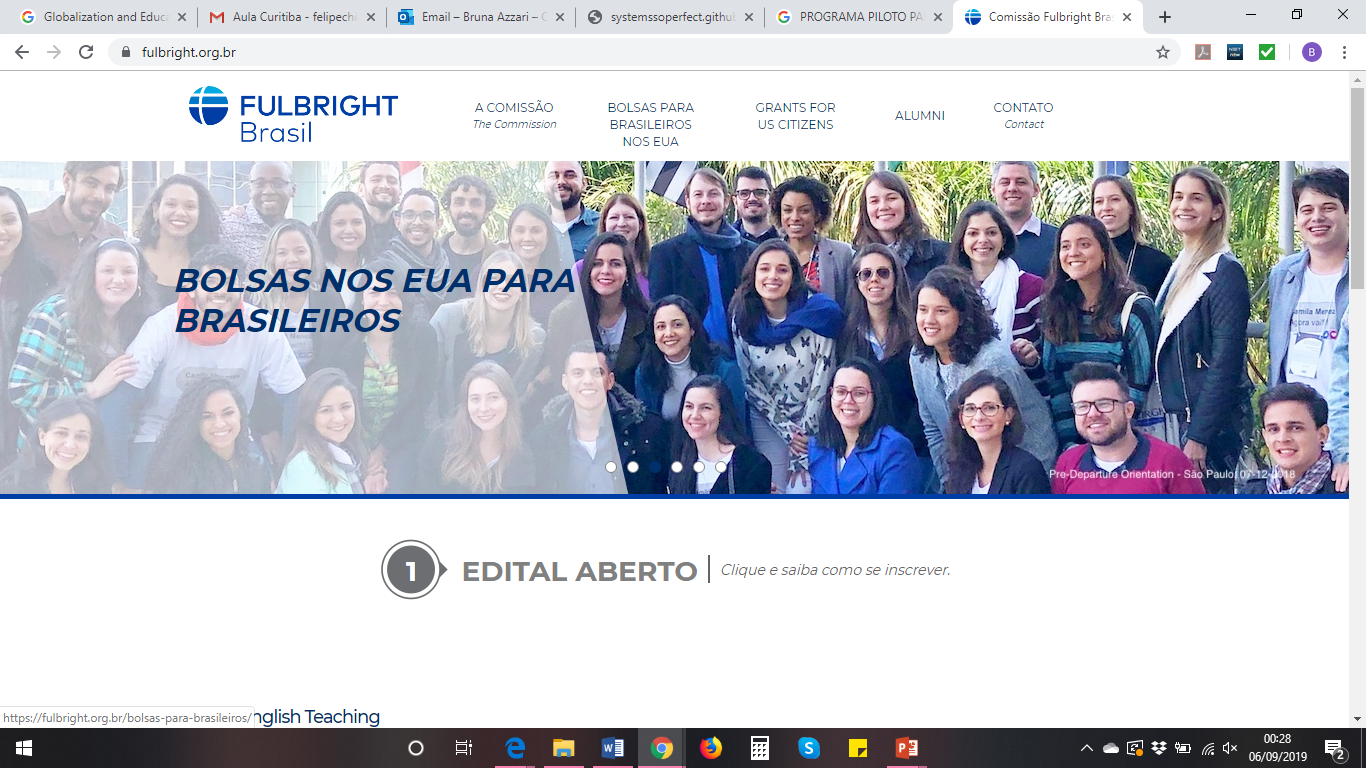 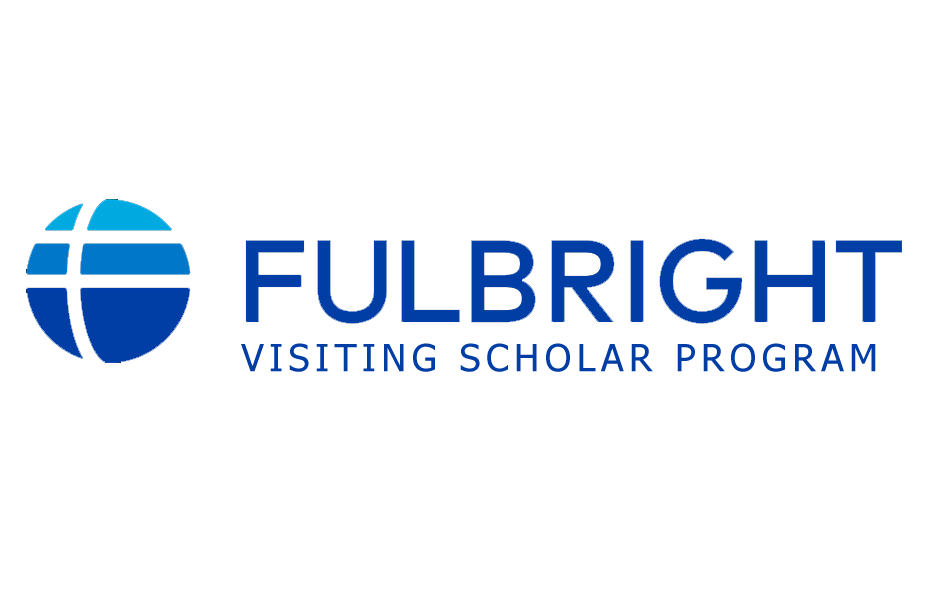 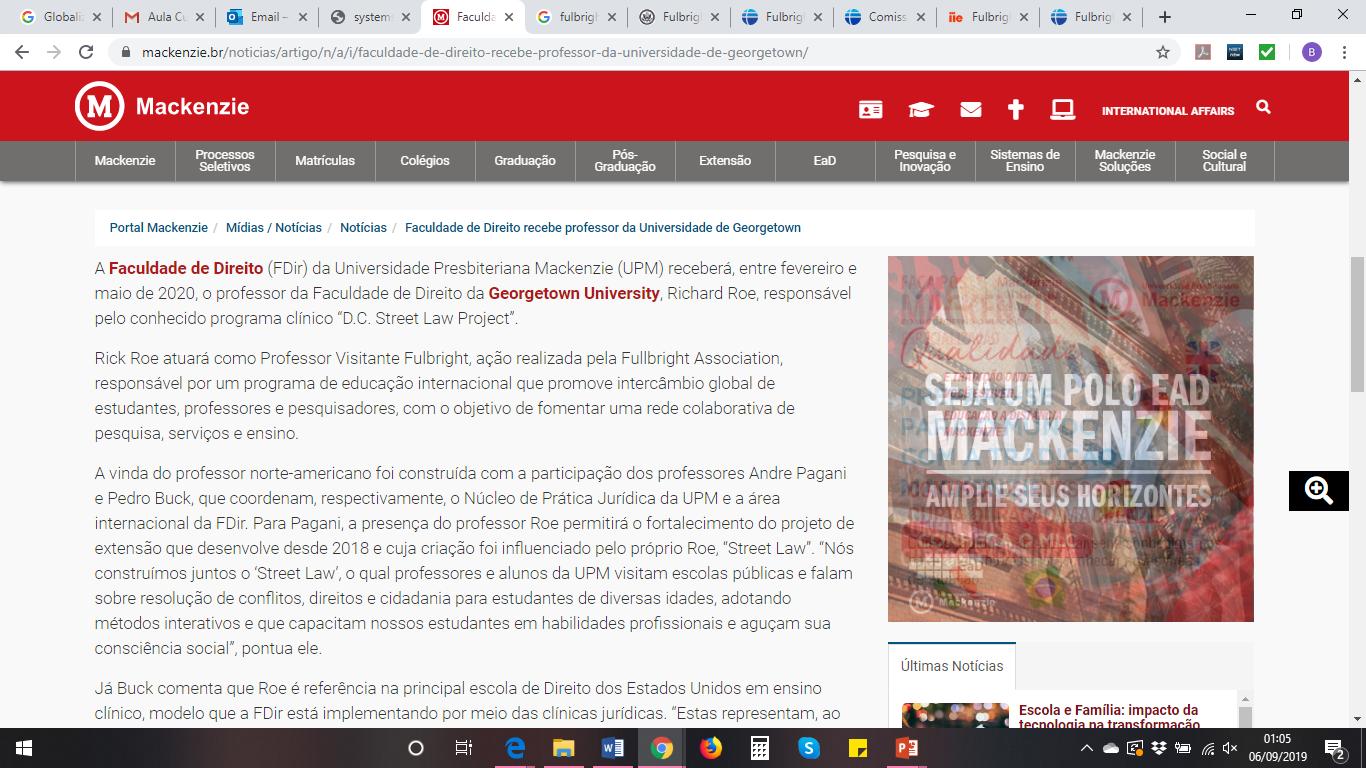 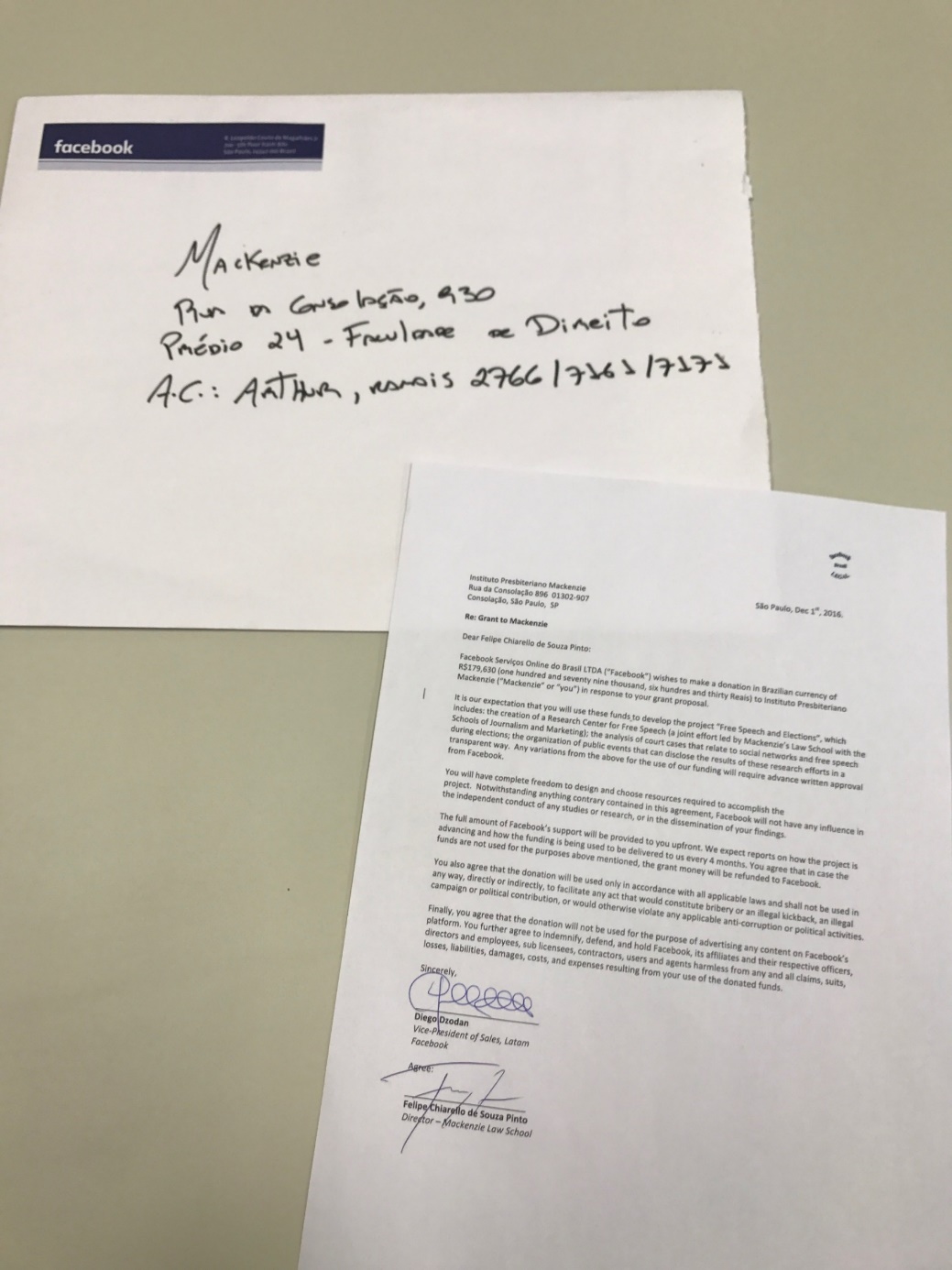 FACEBOOK E SEU FINanciamento
DE 1 MILHÃO DE REAIS
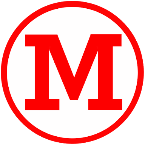 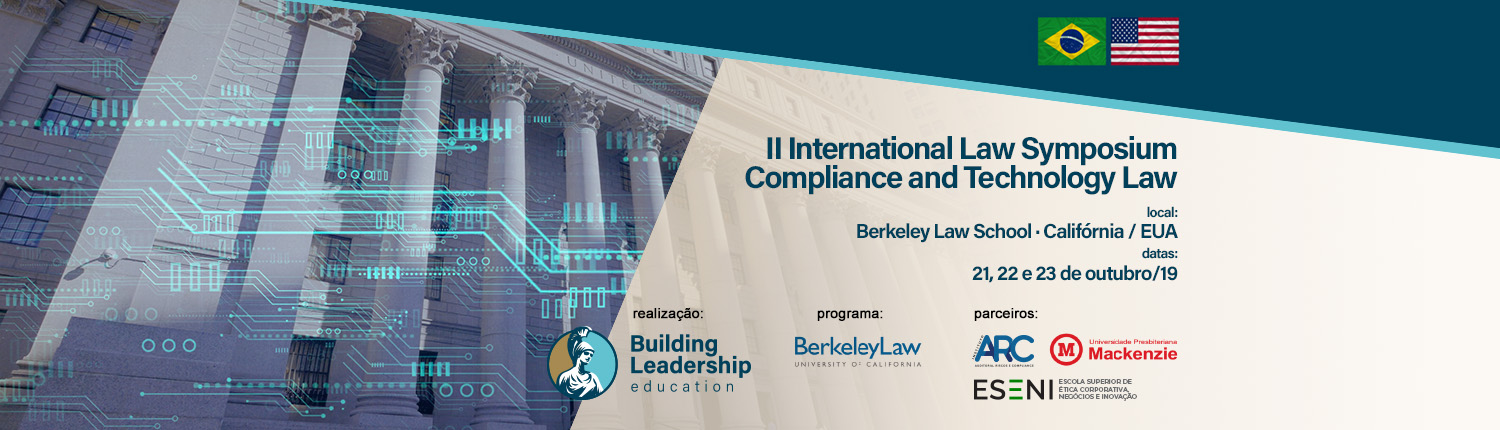 II International Law Symposium: compliance and technology law
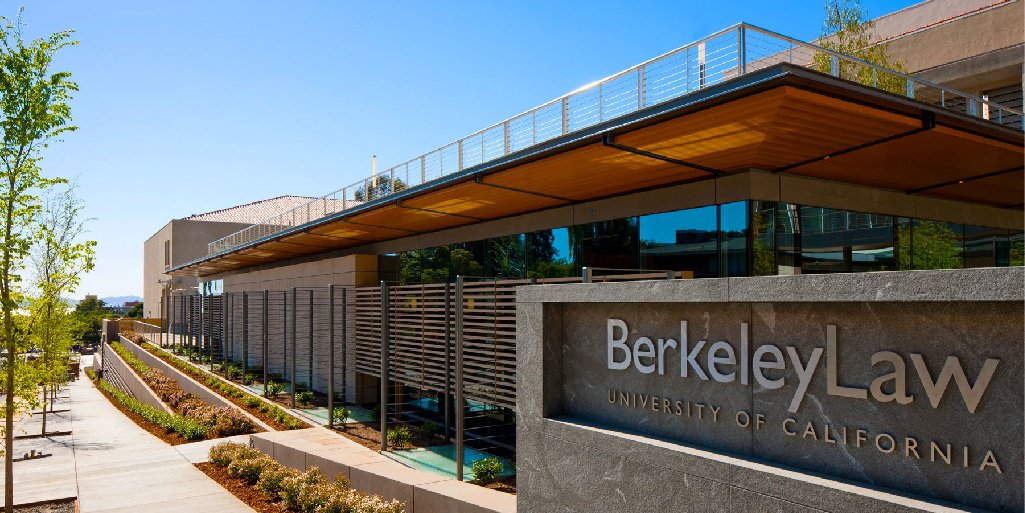 Tradução Simultânea

Certificado de Conclusão de Curso - Berkeley Law School

Network: visita agendada
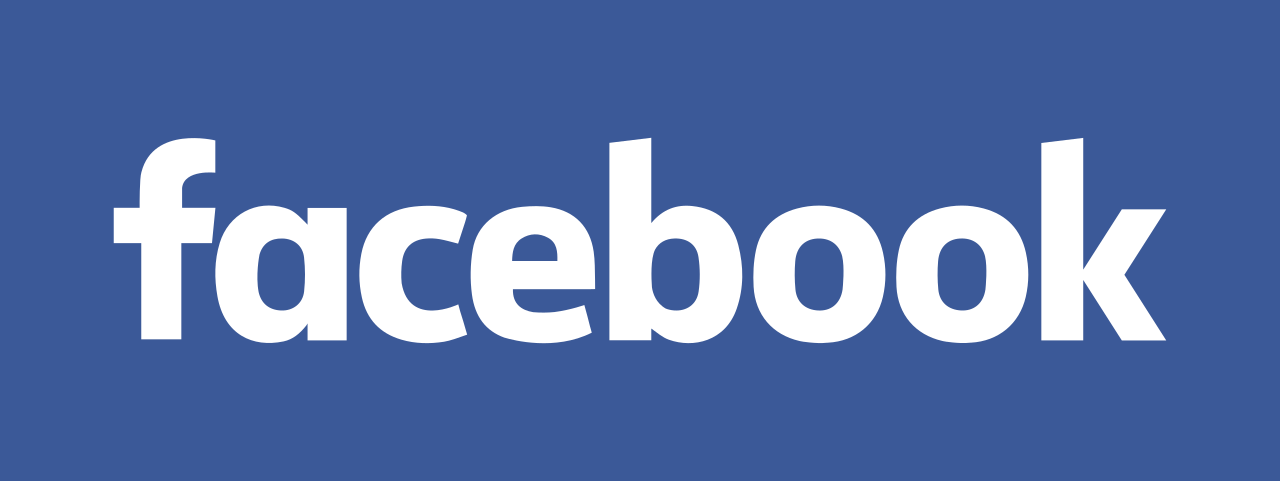 MUITO OBRIGADO!
Prof. Dr. Felipe Chiarello
felipechiarello@gmail.com
/prof.felipechiarello/
@felipechiarello
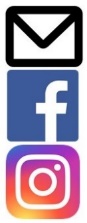 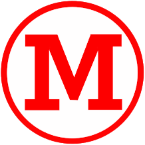